ORGANIC CHEMISTRY
13
Aldehydes and Ketones
General, Organic, and Biochemistry 9th Edition

Katherine J. Denniston
Joseph J. Topping  
Danaè R. Quirk Dorr 
Robert L. Caret
Copyright © 2017 McGraw-Hill Education.  Permission required for reproduction or display
13.1 Structures and Physical Properties
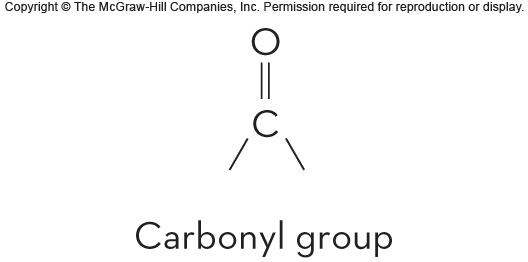 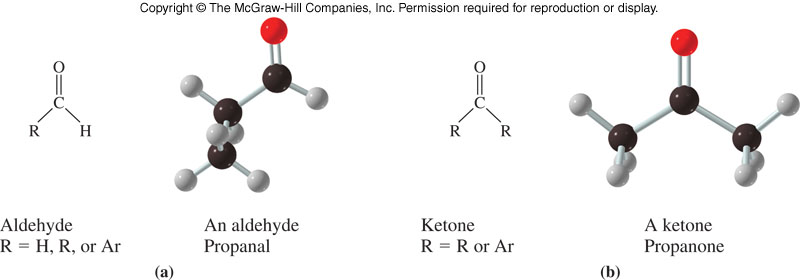 13.1 Structure and Physical Properties
Aldehydes and ketones are polar compounds
The carbonyl group is polar 
The oxygen end is electronegative
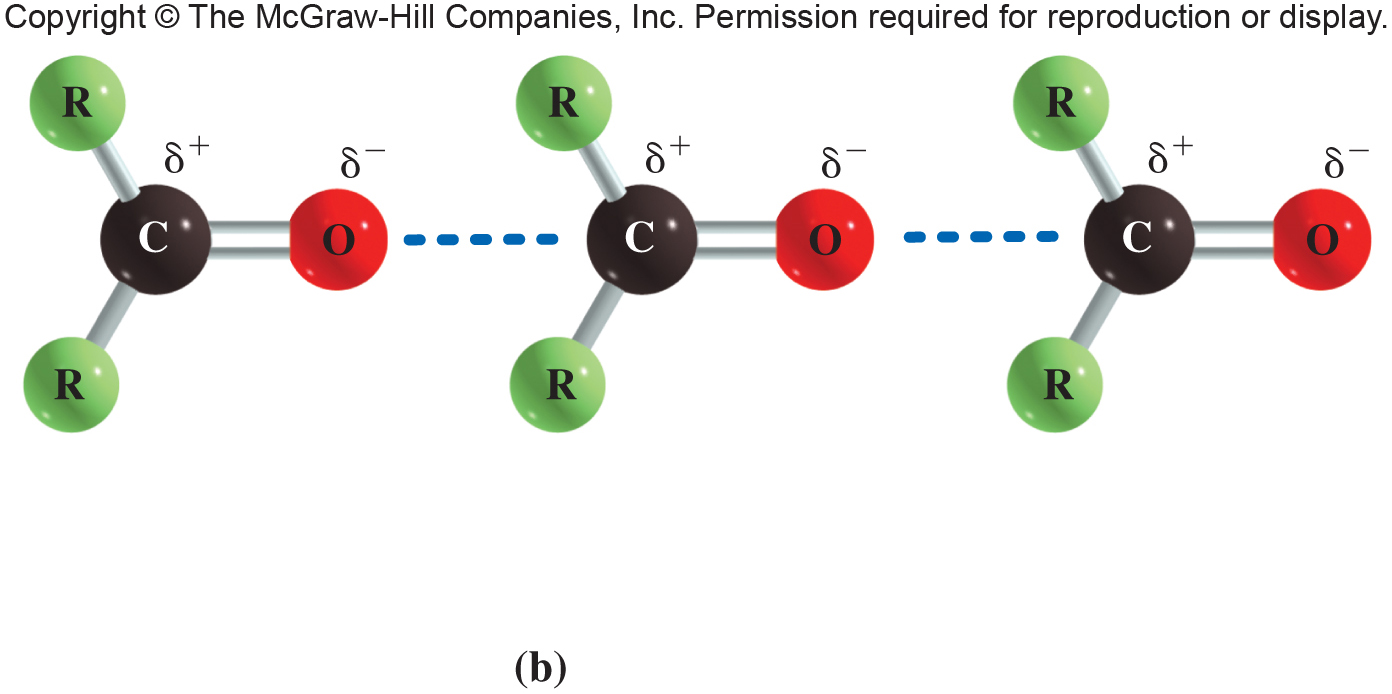 1
Hydrogen Bonding in Carbonyls
Aldehydes and ketones cannot form intermolecular hydrogen bonds
However, water can form hydrogen bonds to them
13.1 Structure and Physical Properties
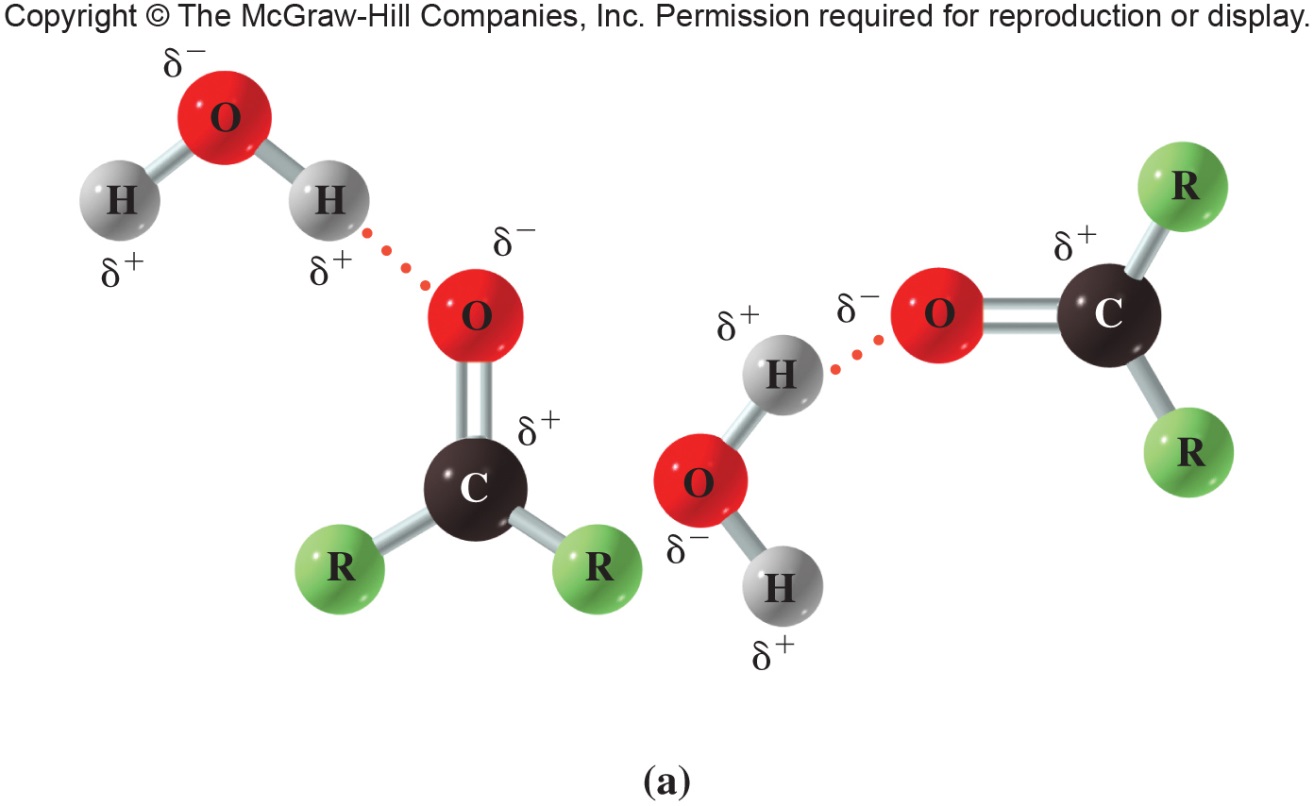 IUPAC and Common Names With Formulas for Several Aldehydes
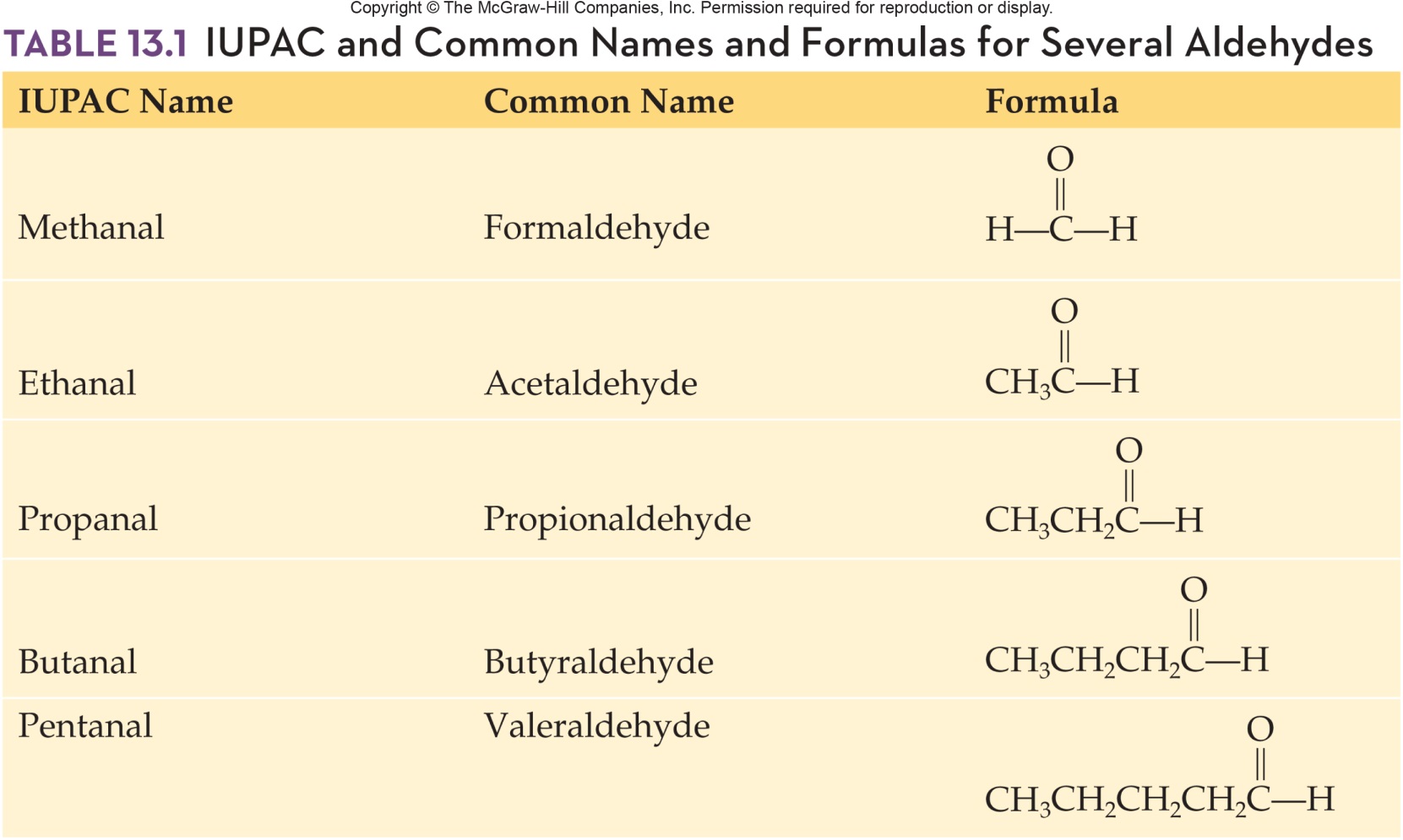 13.2 Nomenclature and Common Names
13.3  Important Aldehydes and Ketones
Methanal (formaldehyde) - gas used in aqueous solutions as formalin to preserve tissue 
Ethanal (acetaldehyde) - produced from ethanol in the liver causing hangover symptoms
Propanone (Acetone) - simplest possible ketone
Miscible with water
Flammable
Both acetone and methyl ethyl ketone (butanone) are very versatile solvents
3
Important Uses of Carbonyl Compounds
Used in many industries
Food chemicals
Natural food additives
Artificial additives
Fragrance chemicals
Medicines
Agricultural chemicals
13.3 Important Aldehydes and Ketone
Vanillin and 2-Octanone
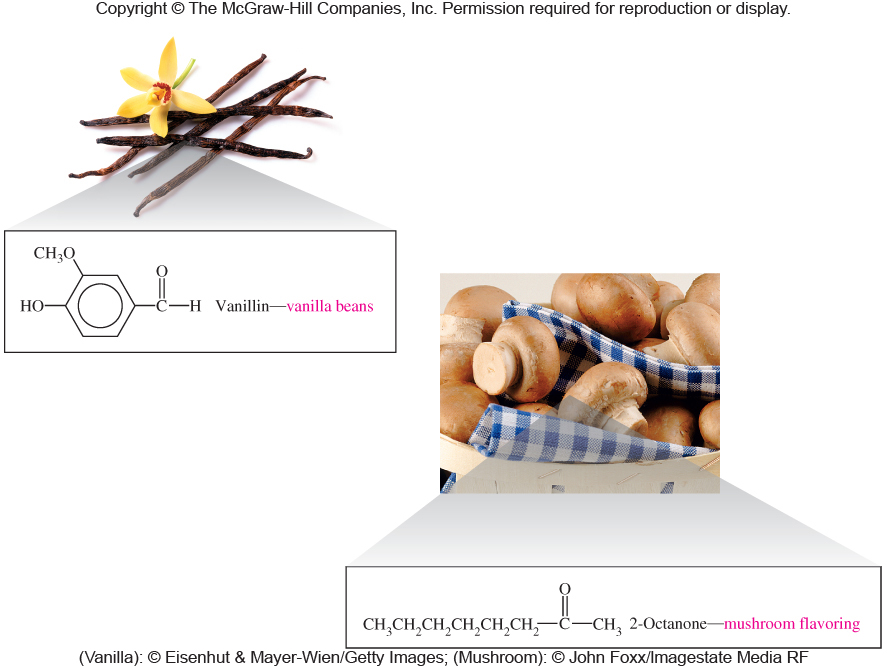 13.3 Important Aldehydes and Ketone
Benzaldehyde and Cinnamaldehyde
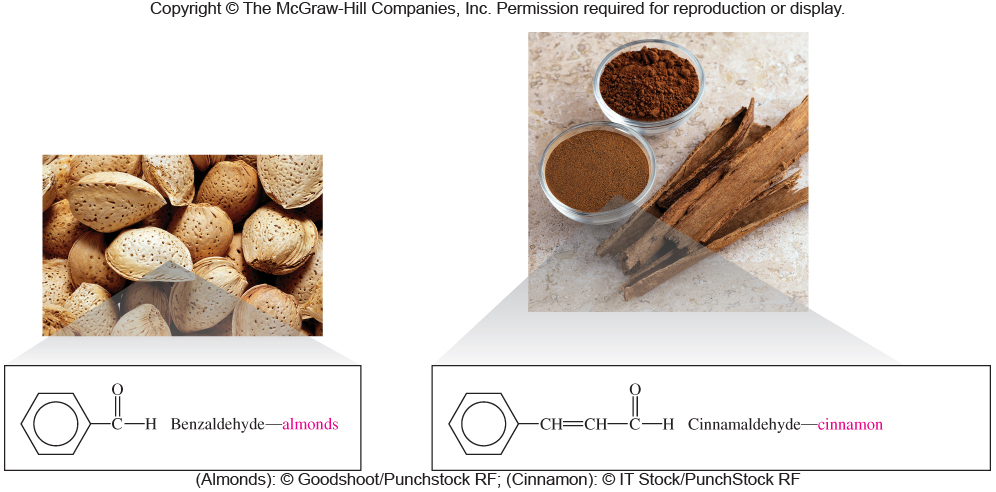 13.3 Important Aldehydes and Ketone
Citral and α-Demascone
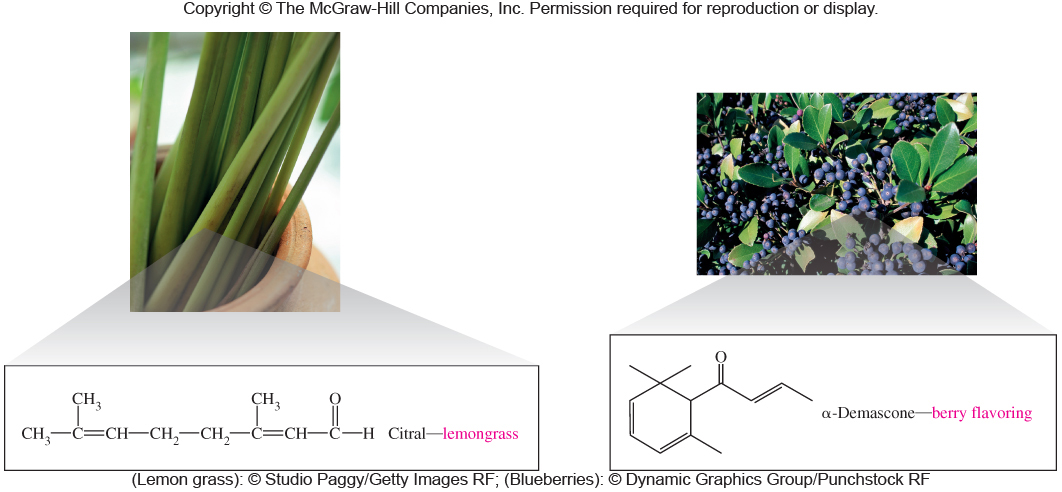 13.3 Important Aldehydes and Ketone
1° Alcohol Oxidation
An aldehyde is formed
13.4 Reactions Involving Aldehydes and Ketones
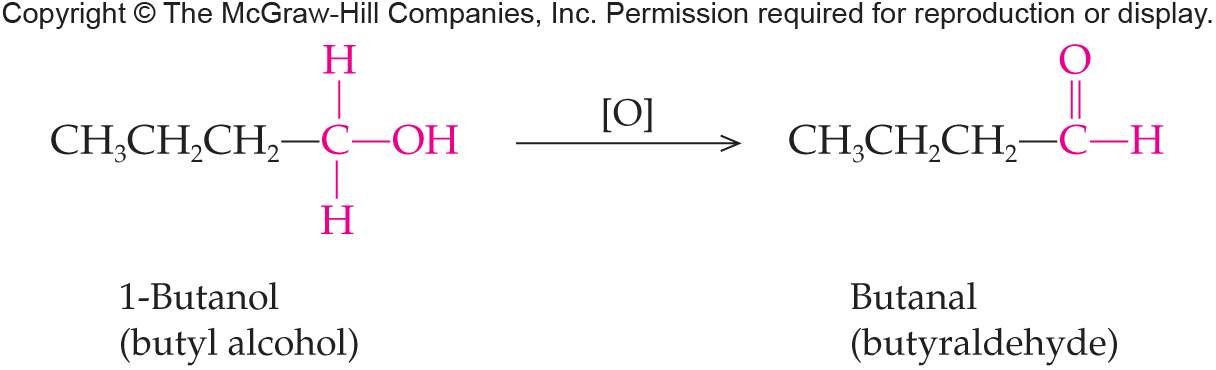 4
2° Alcohol Oxidation
A ketone is formed
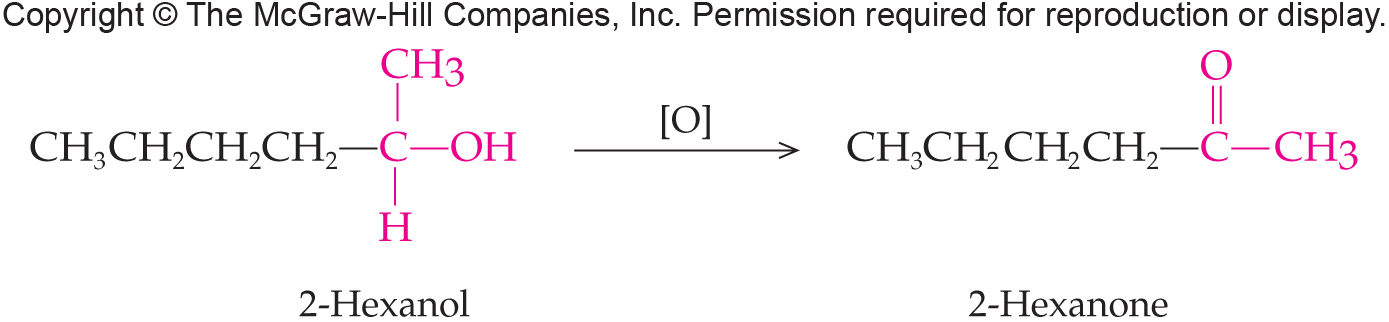 13.4 Reactions Involving Aldehydes and Ketones
4
3° Alcohol
3o alcohols cannot undergo oxidation:
13.4 Reactions Involving Aldehydes and Ketones
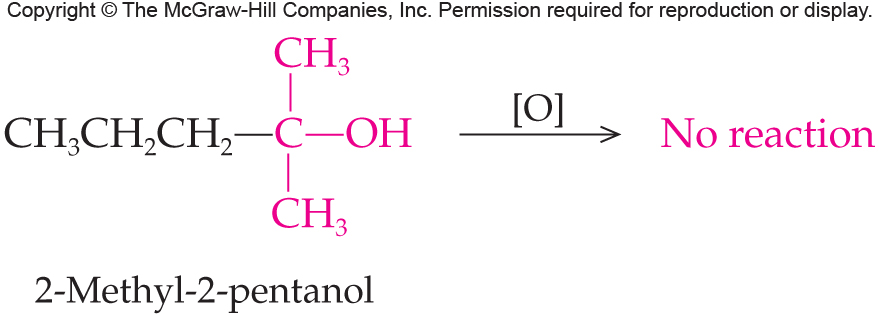 4
Reactions of Aldehydes and Ketones
Oxidation and Reduction 
Aldehydes: oxidized to carboxylic acids
Aldehydes and ketones are reduced to alcohols: aldehydes to primary alcohols and ketones to secondary alcohols
Addition
Alcohols to give hemiacetals and  acetals,
13.4 Reactions Involving Aldehydes and Ketones
Oxidation of Aldehydes
Aldehydes are easily oxidized to carboxylic acids by almost any oxidizing agent
So easily oxidized that it is often difficult to prepare them as they continue on to carboxylic acids
13.4 Reactions Involving Aldehydes and Ketones
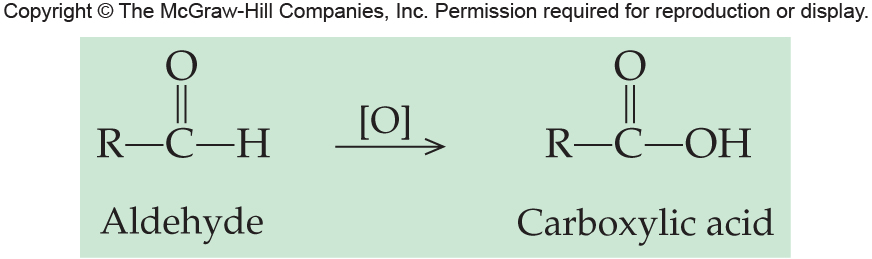 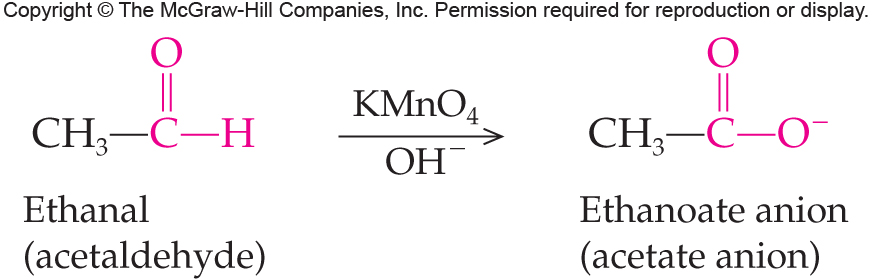 5
Visually Distinguishing Aldehydes From Ketones
Visual tests for the aldehyde functional group based on its easy oxidation are:
Tollen’s Test
Silver ion is reduced to silver metal
Use a basic solution of  Ag(NH3)2+
The silver metal precipitates and coats the container producing a smooth silver mirror
13.4 Reactions Involving Aldehydes and Ketones
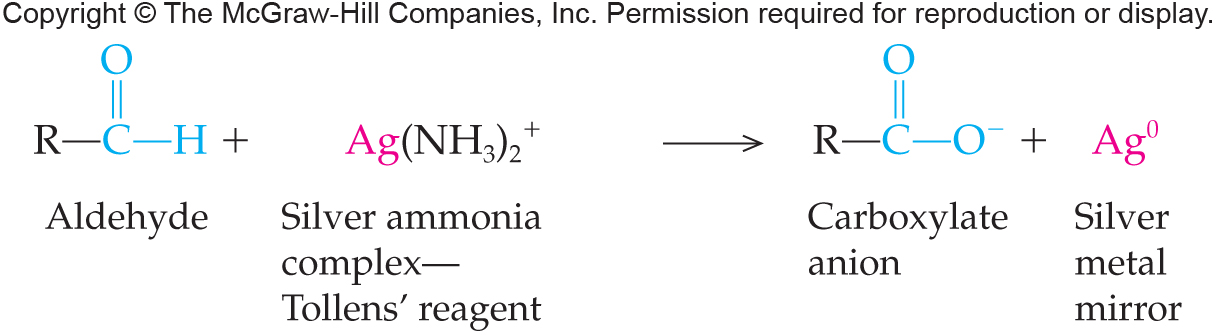 Tollen’s Test
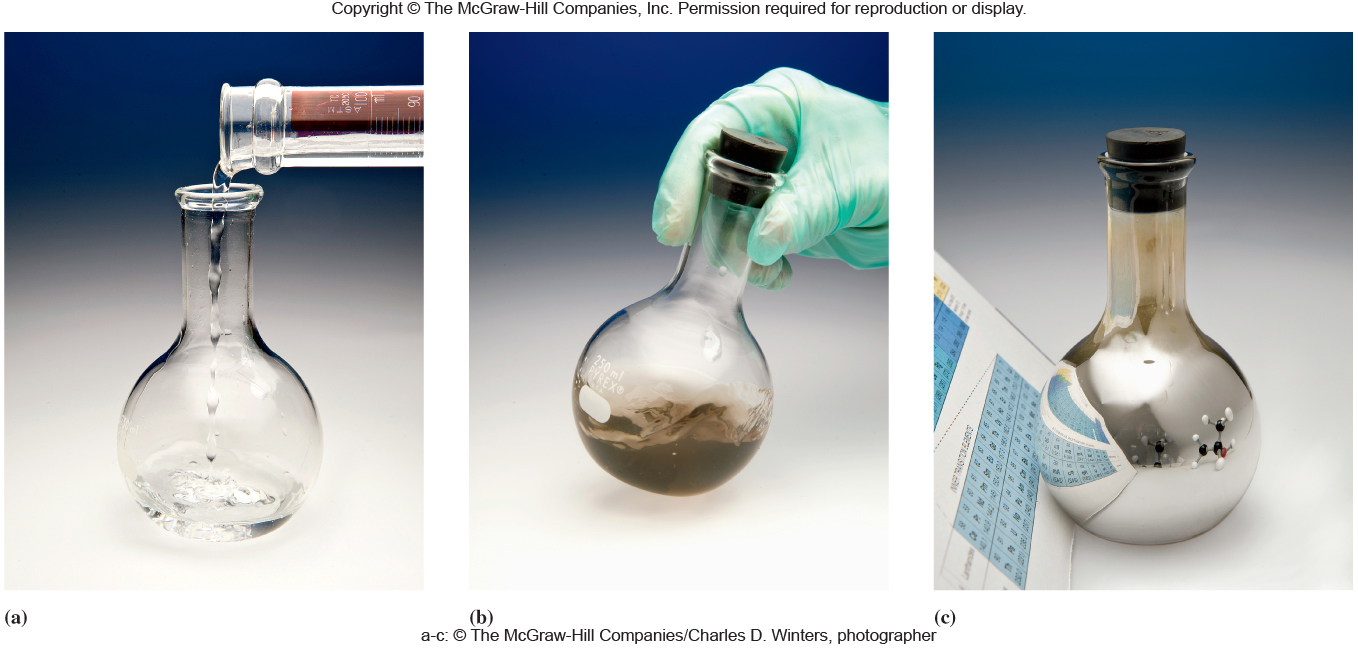 13.4 Reactions Involving Aldehydes and Ketones
Benedict’s Test
Benedict’s Test
Reagent is a buffered aqueous solution of Cu(OH)2 and sodium citrate
Reacts with aldehydes, but not with ketones
Cu2+ is reduced to Cu+
Solution of Cu2+ is a distinctive blue color  
Color fades during the reaction as Cu+ precipitates as the red solid, copper(I) oxide, Cu2O
13.4 Reactions Involving Aldehydes and Ketones
Benedict’s Test on Glucose
Benedict’s Test
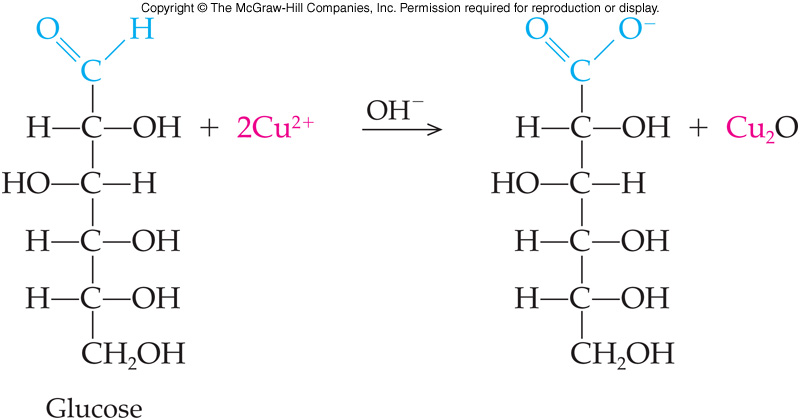 13.4 Reactions Involving Aldehydes and Ketones
Reduction of Carbonyls
Both aldehydes and ketones are readily reduced to alcohols
Reduction occurs with hydrogen as the reducing agent
Classical reaction is hydrogenation
React with hydrogen gas
Requires a catalyst – Ni, Pt, Pd
13.4 Reactions Involving Aldehydes and Ketones
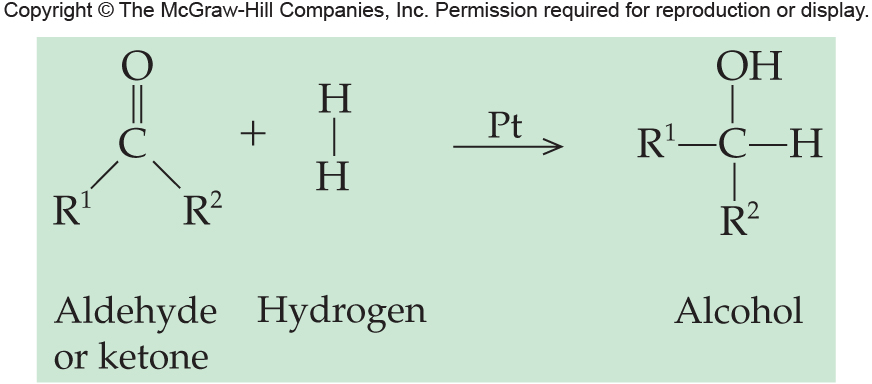 7
Hemiacetal and Acetal Formation
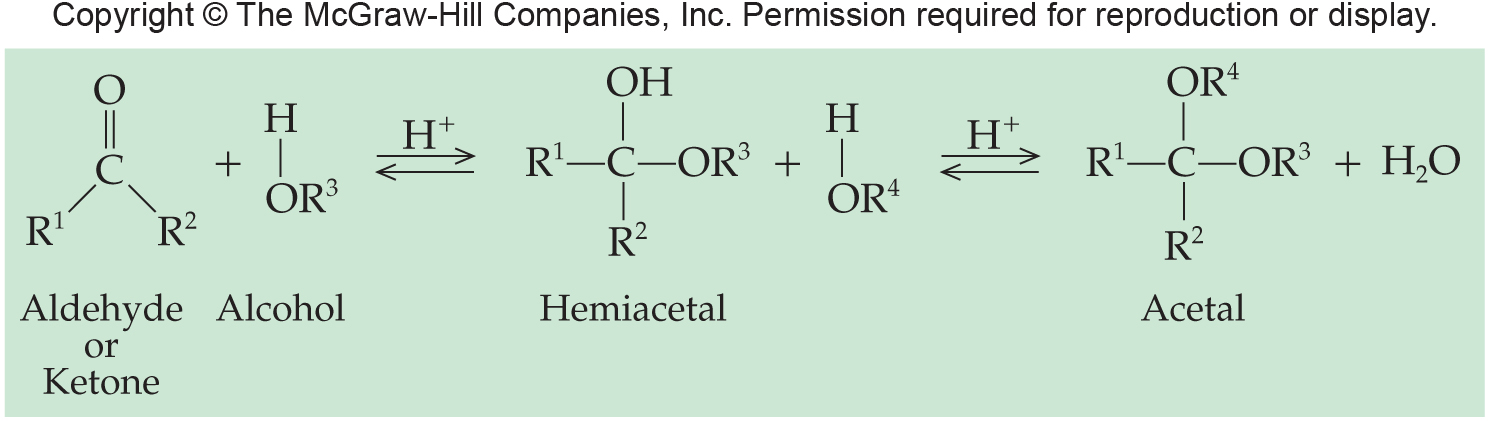 13.4 Reactions Involving Aldehydes and Ketones
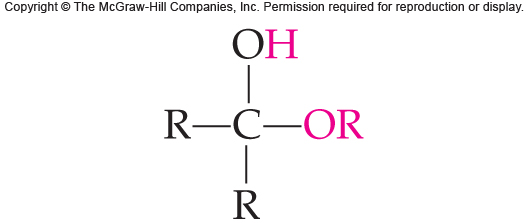 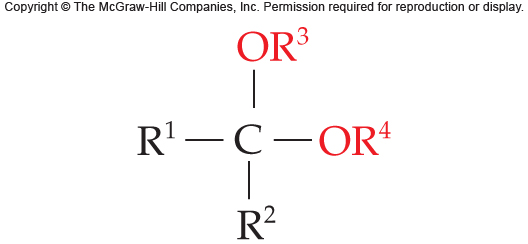 Generalized structure of a hemiacetal
Generalized structure of an acetal
7
Aldehyde and Alcohol Reaction
Product of the addition reaction is a hemiacetal followed by formation of an acetal
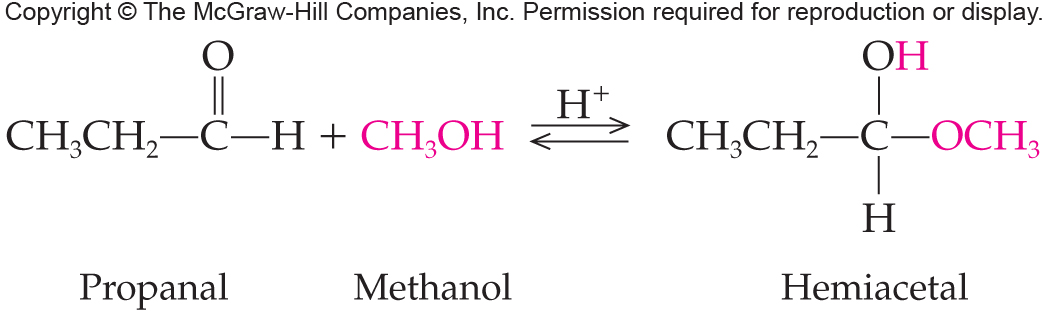 13.4 Reactions Involving Aldehydes and Ketones
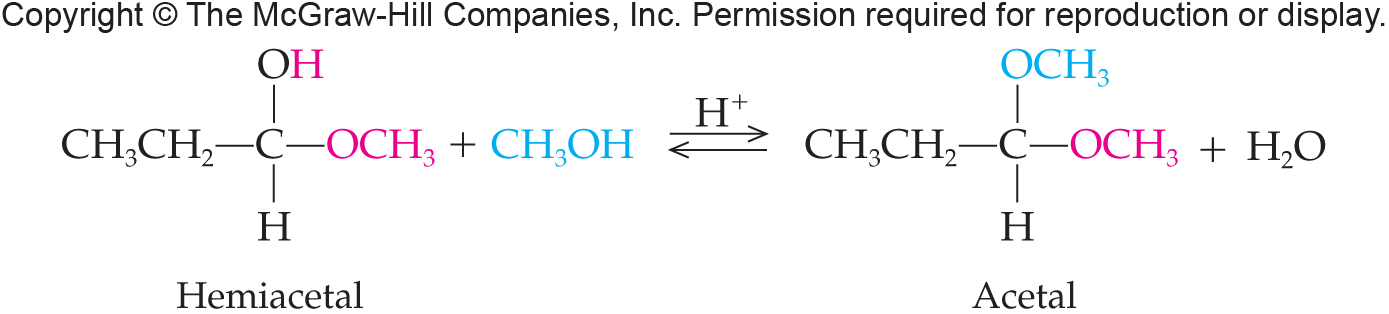 Ketone and Alcohol Reaction
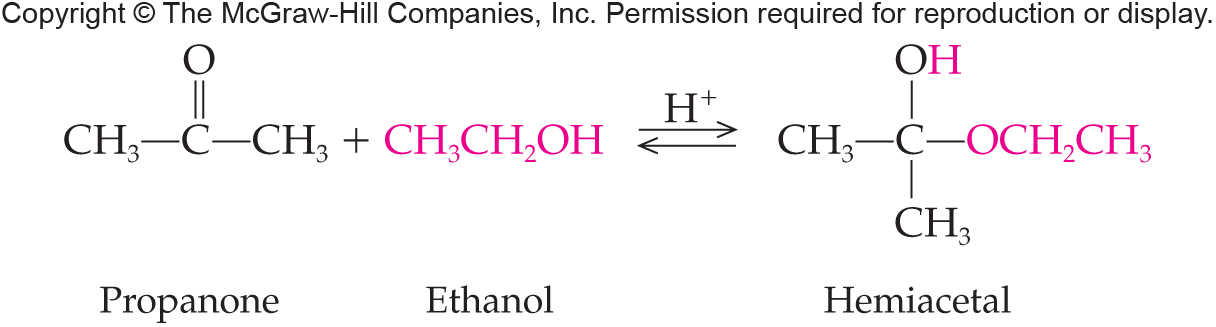 13.4 Reactions Involving Aldehydes and Ketones
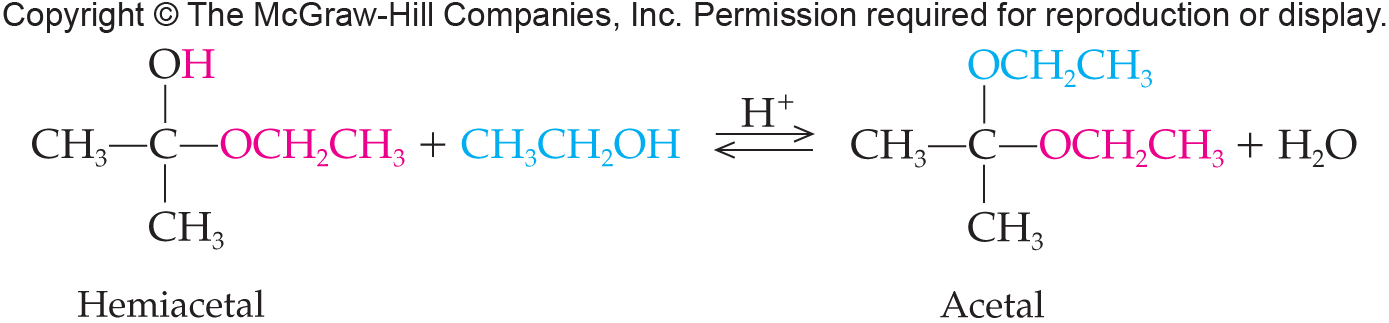 Intramolecular Hemiacetal Formation
The aldehyde and alcohol functional groups can both be parts of the same molecule in an intramolecular reaction
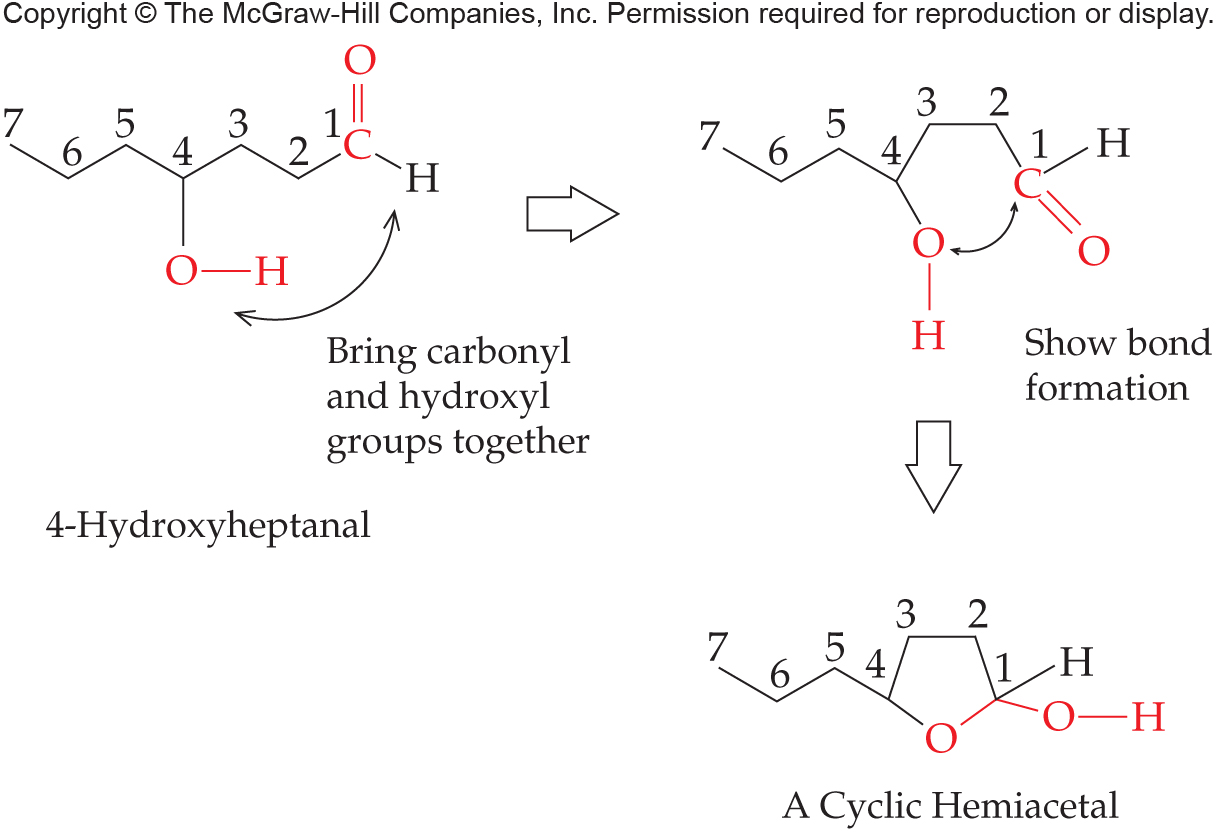 13.4 Reactions Involving Aldehydes and Ketones
Hemiacetals and Carbohydrates
This reaction is important in the chemistry of carbohydrates, where hemiacetals are readily formed:
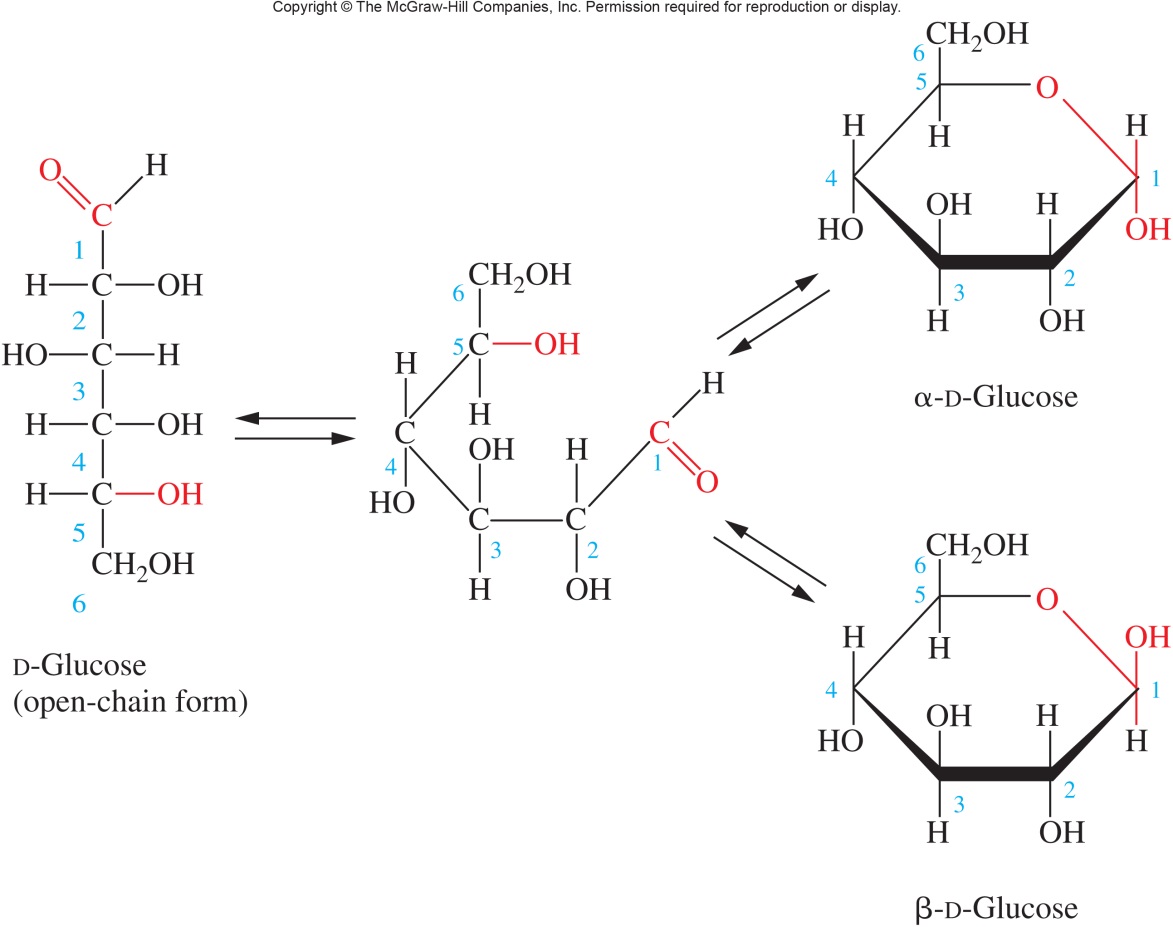 13.4 Reactions Involving Aldehydes and Ketones
Acetals and Carbohydrates
The acetal is formed between the hemiacetal hydroxyl group in blue with the alcohol hydroxyl group in red on a second molecule
13.4 Reactions Involving Aldehydes and Ketones
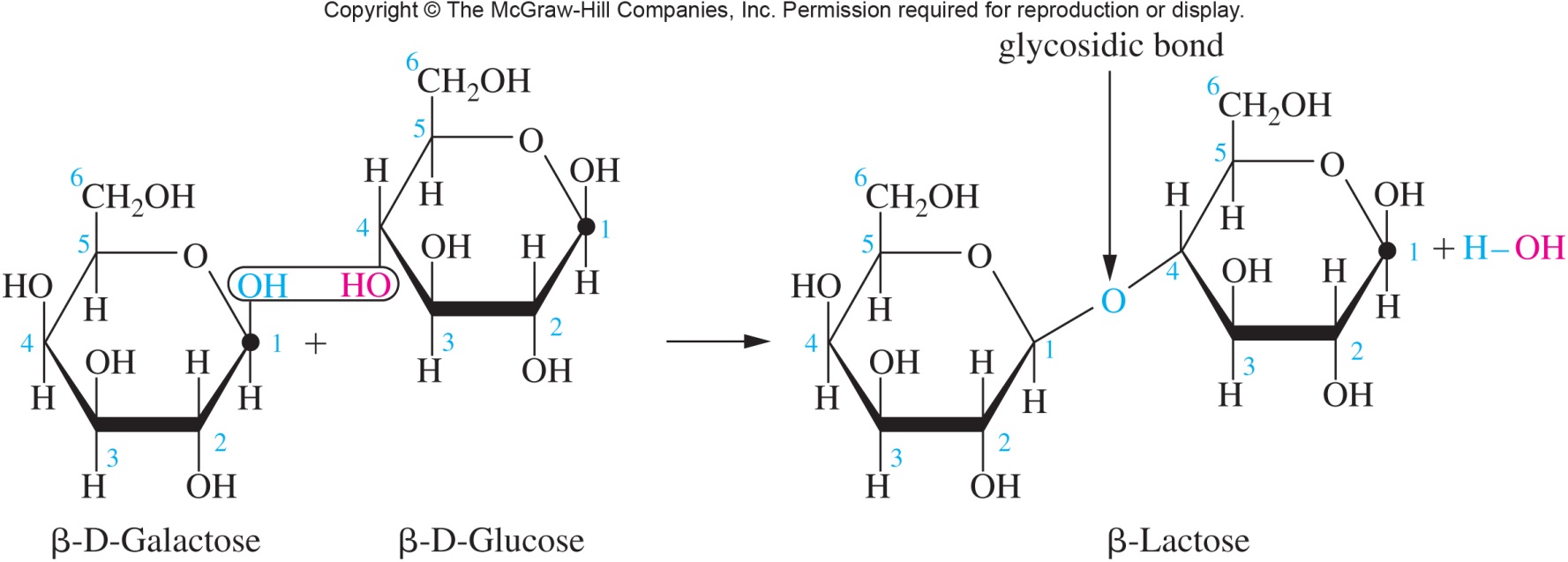